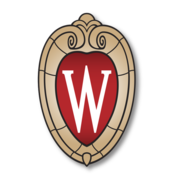 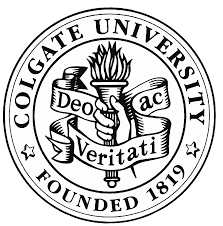 Tiramisu: Fast Multilayer Network Verification
Anubhavnidhi “Archie” Abhashkumar*, Aaron Gember Jacobson#,
 and Aditya Akella*
*University of Wisconsin-Madison, # Colgate University
1
Distributed Control Planes
Configuration Example
interface GigabitEthernet0/1
ip address 1.0.1.1 255.255.0.0
ip ospf cost 1
router ospf 10 
network 3.0.1.2 0.0.255.255 area 0
Policies
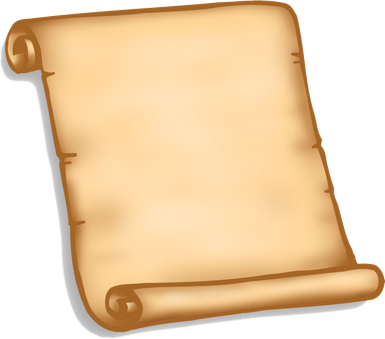 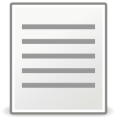 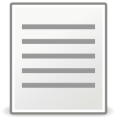 Y  Z
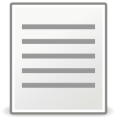 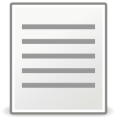 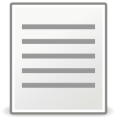 C
D
Y
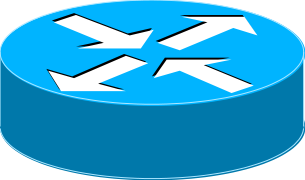 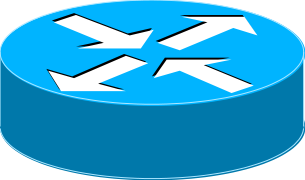 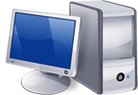 Z
OSPF
1
OSPF
1
OSPF
1
OSPF
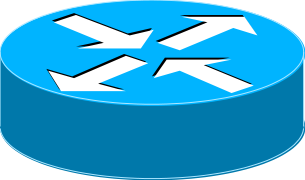 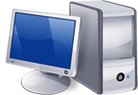 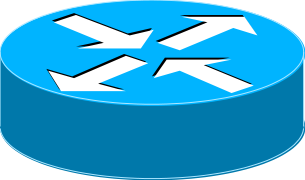 E
B
Z
2
[Speaker Notes: Vast networks use control planes that run multiple protocols to satisfy network policies

Protocols compute route that implement policies

Flow adheres the policy]
Router Configurations are Complex
interface GigabitEthernet0/1
ip address 1.0.1.1 255.255.0.0
ip ospf cost 1
!
interface GigabitEthernet0/2
ip address 10.11.11.1 255.255.0.0
!
router bgp 300
neighbor 2.2.2.2 route-map COMM out
!
route-map COMM permit 10 
set community 1:1 additive
set local-preference 150
!
router ospf 10 
network 3.0.1.2 0.0.255.255 area 0
Multiple routing protocols
BGP
OSPF
…
Multiple routing metrics
ospf cost
local preference
…
Multiple filters
Community
…
3
Configuration Complexity Make Errors Common
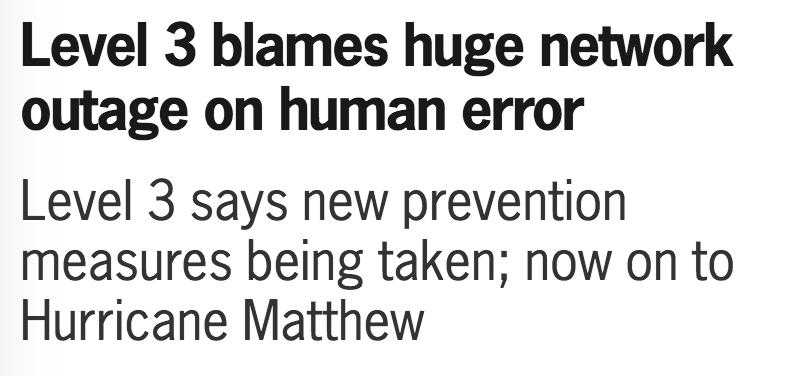 Policy violations manifest under failures
Verification tools can proactively check for failures
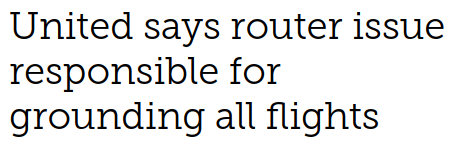 4
Multiple Network Verification tools
Batfish 
(NSDI’15)
Minesweeper 
(SIGCOMM ’17)
Plankton 
(NSDI’20)
Tiramisu 
(NSDI’20)
ARC 
(SIGCOMM’16)
Coverage
ERA 
(OSDI’16)
Bagpipe
(OOPSLA’16)
P-REX 
(CONEXT’18)
Goal: A verification tool that has good coverage and good performance
Performance
5
[Speaker Notes: Add tiramisu with animnation]
Performance VS Coverage
4
Minesweeper (SIGCOMM’17)
Symbolic encoding
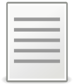 ARC (SIGCOMM’16)
Graph algorithms
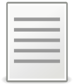 2
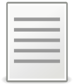 1
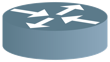 2
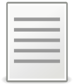 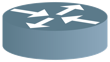 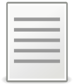 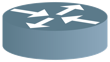 6
0
Network configurations
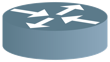 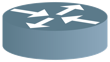 Routing Algorithms
SMT Constraints
Network 
configurations
Weighted Graphs
Policies
Z3 solver
6
[Speaker Notes: First iBGP examples

ARC – cannot verify - Cannot model iBGP, community, local-preference, etc
\
Minesweeper – slow


Then Slide 9


Aaron: O(n) for dfs]
Cross Layer Dependency
ROUTER C
ROUTER D
iBGP
iBGP
C
D
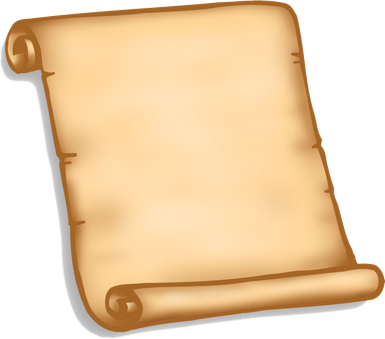 5
C  E
OSPF
OSPF
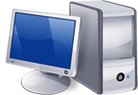 1
1
Y
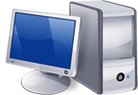 OSPF
Z
B
E
iBGP
eBGP
eBGP
ROUTER B
IBGP uses OSPF computed route to reach next hop router
Cross Layer Dependency: iBGP - OSPF
7
[Speaker Notes: Words to say green is depenedent on OSPF/orange]
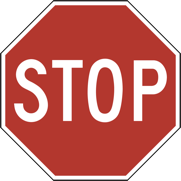 Cross Layer Dependency
ROUTER C
ROUTER D
iBGP
iBGP
C
D
5
OSPF
OSPF
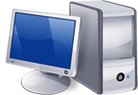 1
E
1
Y
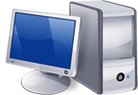 OSPF
Z
B
E
iBGP
eBGP
eBGP
ROUTER B
8
ARC and Minesweeper
ARC (SIGCOMM’16)
Minesweeper (SIGCOMM’17)
…….
192.0.0.0 ≤ out.prefix 
out.prefix ≤ 192.1.0.0
out.valid ⇒ true
best.valid ⇒ out.lp = 120
best.valid ⇒ out.ad = 20
…….
Cospf
Cospf
…….
192.0.0.0 ≤ out.prefix 
out.prefix ≤ 192.1.0.0
out.valid ⇒ true
best.valid ⇒ out.lp = 120
best.valid ⇒ out.ad = 20
…….
Bospf
…….
192.0.0.0 ≤ out.prefix 
out.prefix ≤ 192.1.0.0
out.valid ⇒ true
best.valid ⇒ out.lp = 120
best.valid ⇒ out.ad = 20
…….
Ebgp
Bbgp
Insufficient feature coverage
No IBGP, local preference, community, ….
Poor performance
replicate model for iBGP
9
[Speaker Notes: I have used iBGP as example, this extends to VLANs, etc.

Likewise Minesweeper specify poor performance – all policies require full model]
Insights
Policy 3: Is C always unreachable/blocked from B?
Policy 1: Which path is preferred?
C→B << C→D→B
Policy 2: Can C reach B with 1 link failure?
low coverage
C
D
high performance
5
OSPF
OSPF
S1
Configurations
Configurations
1
low performance
high coverage
1
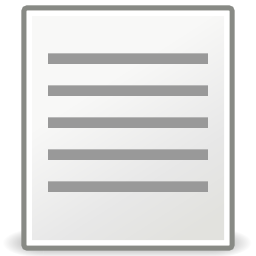 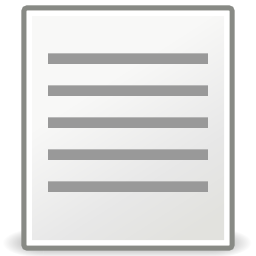 Insight 2: Different properties require different levels of fidelity modeling of the control plane. Use property-specific algorithm for performance benefits
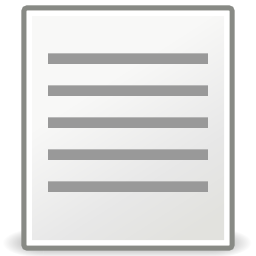 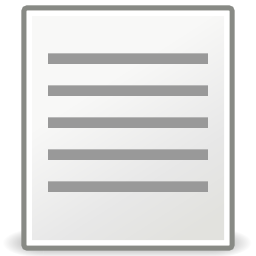 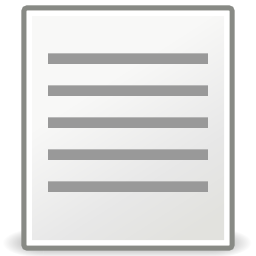 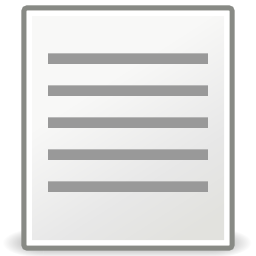 OSPF
B
B
B
Insight 1: Decouple network encoding from verification algorithm
Multilayer graph with 
vector of edge weights
NETWORK 
MODEL
NETWORK 
MODEL
B
VERIFICATION
ALGORITHMS
PATH
EXISTENCE
(CONNECTIVITY)
Categories policies based on fidelity
QUANTITATIVE GRAPH PROPERTY
PATH
ENUMERATION
VERIFICATION
ALGORITHM-1
VERIFICATION
ALGORITHM-2
VERIFICATION
ALGORITHM-N
….
C→B        : ospf cost = 1
C→D→B : ospf cost = 6
Min-cut = 2
high performance
low fidelity
low performance
high fidelity
10
[Speaker Notes: Italize the operators in <<]
Tiramisu Overview
PATH
ENUMERATION
NUMERIC GRAPH PROPERTY
PATH
EXISTENCE
Configurations
Algorithms
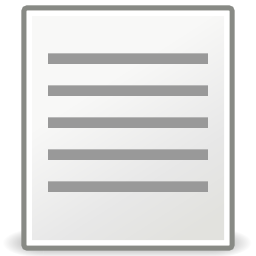 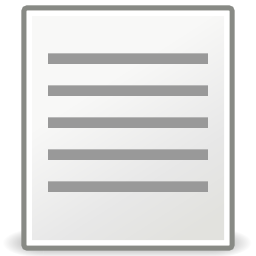 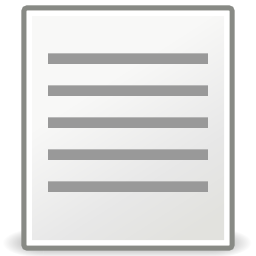 TDFS
ILP
TPVP
Graph 
Model
Traffic Propagation Graph (TPG)
Routing Adjacencies Graph (RAG)
11
Tiramisu Overview
Configurations
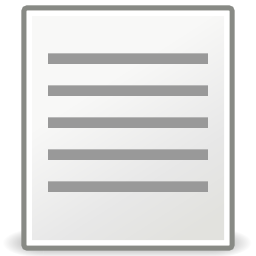 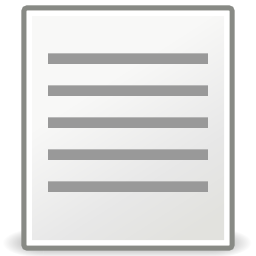 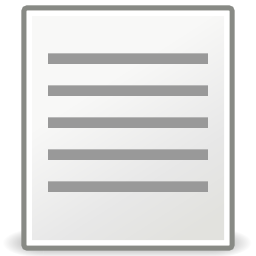 Graph 
Model
Traffic Propagation Graph (TPG)
Routing Adjacencies Graph (RAG)
12
Traffic Propagation Graph (TPG)
Dbgp
Bbgp
Cbgp
Ebgp
<len:0>
<len:0>
<len:0>
Y
<len:1>
Z
Dospf
Cospf
Bospf
iBGP
iBGP
<ospf:1>
<ospf:1>
<ospf:5>
<ospf:1>
<ospf:5>
C
D
Bvlan:BC:out
Evlan:BE:out
Dvlan:CD:out
Cvlan:BC:out
Dvlan:BD:out
Bvlan:BE:out
Cvlan:CD:out
Bvlan:BD:out
5
OSPF
OSPF
Bvlan:BC:in
Cvlan:CD:in
Cvlan:BC:in
Bvlan:BD:in
Evlan:BE:in
Bvlan:BE:in
Dvlan:CD:in
Dvlan:BD:in
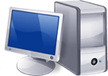 1
1
Y
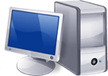 OSPF
Z
Vertices: RIB of a routing processes and ingress/egress point of a switch/router
Edges: establish route dependency and traffic flow
Vector of edge weights: multiple route metrics
B
E
iBGP
eBGP
eBGP
13
[Speaker Notes: Aaron: Intuition could be represented as detailed packet flow animation]
Tiramisu Overview
PATH
ENUMERATION
Configurations
Algorithms
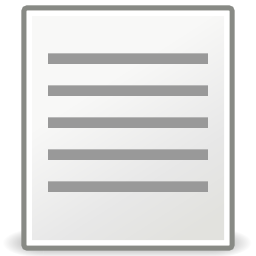 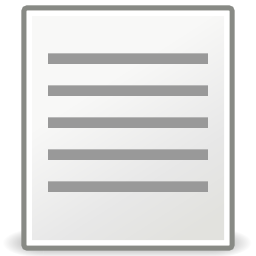 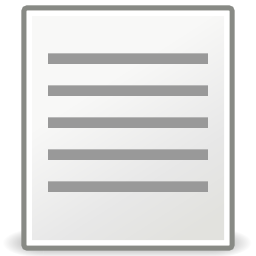 TPVP
Graph 
Model
Traffic Propagation Graph (TPG)
Routing Adjacencies Graph (RAG)
14
TPVP - Tiramisu Path Vector Protocol
Griffin et al. (TON’2002) and Sobrinho (TON’2005) models stable paths problem as Simple Path Vector Protocol (SPVP) and routing algebra
TPVP is derived from SPVP and is modeled on routing algebra
⊕ operator to model path cost computation
⪯ operator to model preference relation and path selection
{ospf:5}
{ospf:5}
{ospf:5}
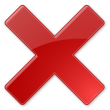 {ospf:2}
<ospf:1>
{}
{ospf:2}
{ospf:6}
{}
{len:0, ospf:2}
Cospf
Cbgp
<len:0>
{ospf:1}
<ospf:1>
15
[Speaker Notes: This repeats till the path converges]
TPVP - Tiramisu Path Vector Protocol
C
D
To verify path preference (P1 << P2), Tiramisu multiple instances of TPVP for different failure scenarios
Runs TPVP three times
1
OSPF
OSPF
S1
4
1
OSPF
B
P1: C→D→B : ospf cost = 2
P2: C→B        : ospf cost = 4
16
[Speaker Notes: This repeats till the path converges]
Tiramisu Overview
NUMERIC GRAPH PROPERTY
Configurations
Algorithms
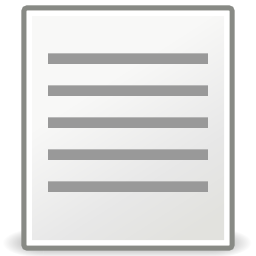 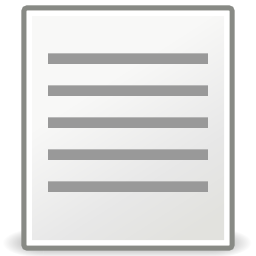 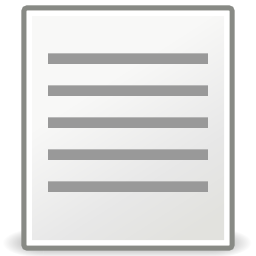 ILP
Graph 
Model
Traffic Propagation Graph (TPG)
Routing Adjacencies Graph (RAG)
17
ILPs - Integer Linear Programs
C
D
B
eBGP
eBGP
B
<bt:c1>
S1
min cut is 1
Reachability < K failures = Minimize link failures
Longest path = Maximize path length
eBGP
<at:c1>
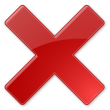 Traffic flows in the direction opposite to route advertisement
Only depends on quantitative path property and not exact path
ILP constraints model reachability
Tag/Community
Objective models the graph property
More details about the ILP and its corner cases are in the paper
B
18
[Speaker Notes: Have a text on that slide about advertisement is opposite to traffic]
Tiramisu Overview
PATH
EXISTENCE
Configurations
Algorithms
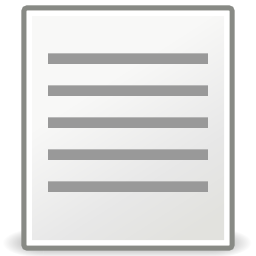 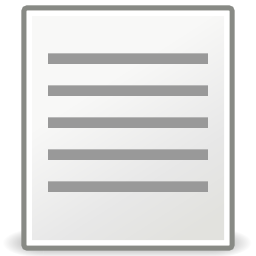 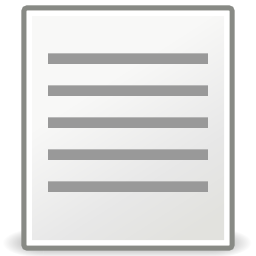 TDFS
Graph 
Model
Traffic Propagation Graph (TPG)
Routing Adjacencies Graph (RAG)
19
TDFS – Tiramisu Depth First Search
C
D
eBGP
eBGP
S1
<rt:c1>
eBGP
<bt:c1>
Verify if src and dst are always unreachable
<at:c1>
B
Can’t use vanilla graph algorithms to model tags
Conditions
Block path: tag-blocking node   tag-adding node
Allow path: tag-blocking node  tag-removing node  tag-adding node
20
[Speaker Notes: Have text Can’t use vanilla DFS]
Tiramisu Overview
PATH
ENUMERATION
NUMERIC GRAPH PROPERTY
PATH
EXISTENCE
Configurations
Algorithms
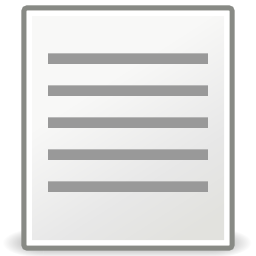 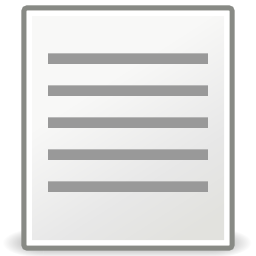 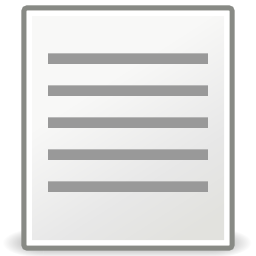 TDFS
ILP
TPVP
Graph 
Model
Traffic Propagation Graph (TPG)
Routing Adjacencies Graph (RAG)
21
Evaluation
Networks used 
Real networks: 4 universities and 34 datacenters
Evaluation
Tiramisu verification performance
Comparison with other state-of-the-art
22
[Speaker Notes: Reduce to 3 policy]
Evaluation – Tiramisu’s Performance
bound is slowest because it uses ILP
block is fastest because it uses TDFS
pref is slower than block as TPVP is more complex
Why does pref seem faster than ILP?
For large networks, pref is as long as bound
Large networks  More candidate and longer paths  More calls to TPVP
23
[Speaker Notes: Preface it with a question – why does TPVP seem faster?]
Evaluation: Tiramisu vs. Minesweeper (No failures)
block has the most speedup
pref has the least speedup (especially for large networks)
Large networks  more and longer candidate paths  more calls to TPVP
24
Evaluation: Tiramisu vs. Minesweeper (All failures)
Same trend but significantly better speed up
Minesweeper uses same encoding for all policies
Tiramisu uses property specific algorithms
25
[Speaker Notes: Add thois text Emphasize minesweeper used general SMT encoding whereas we used property-specific verification algorithms]
Summary
Tiramisu decouples encoding of the network from verification algorithms
Tiramisu uses a multilayer graph control plane model
Tiramisu uses
TPVP to enumerate paths
ILP to measure quantitative graph property
TDFS to check path existence
Tiramisu achieves good performance without losing too much coverage
No external advertisements
26